NEW WEBSITE
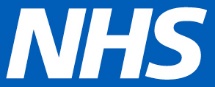 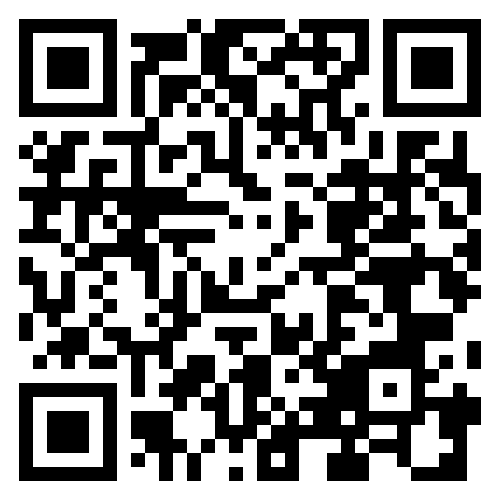 Your practice is part of the North Connect Primary Care Network of practices.

The network has launched a new website to provide more information for patients to help keep you healthy and well.

You can access the website by scanning the code to the right with your smartphone camera (while connected to the internet) or visit: https://www.northconnectpcn.nhs.uk/ on your smartphone or desktop computer.
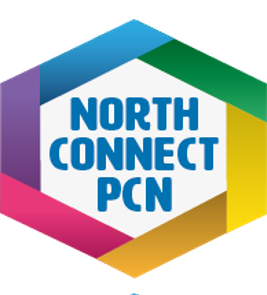 Acre Surgery		Acrefield Surgery		Carepoint Practice	 	Devonshire Lodge Practice
Northwood Health Centre	South Ruislip		Northwood Health Centre	Eastcote
Eastbury Surgery		 Harefield Practice		Mountwood Surgery
Northwood			 Harefield			Northwood
Find more information online with our new website
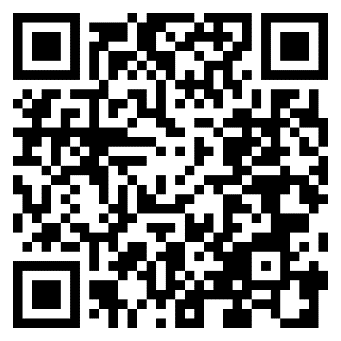 Scan this code with your smartphone camera
www.northconnectpcn.nhs.uk
[Speaker Notes: © Copyright PresentationGo.com – The free PowerPoint template library]
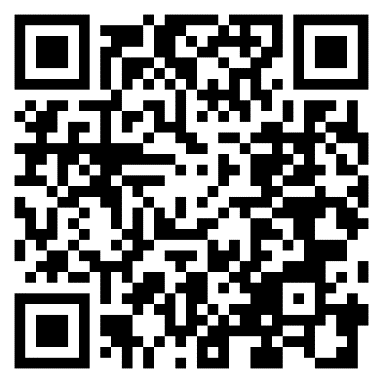 New websiteforYour Primary Care Network
You can access the website by scanning the code in the top corner with your smartphone camera or visit: https://www.northconnectpcn.nhs.uk/ on your smartphone or desktop computer.
January 2024
North Connect Primary Care Network
3
[Speaker Notes: © Copyright PresentationGO.com – The free PowerPoint and Google Slides template library]